M2 E-MKT Module 42023/2024
La diffusion de contenus sur internet : quelles responsabilités ? (partie 1)

La e-réputation et le droit (partie 2)
I. Quelles responsabilités pour le diffuseur de contenus ?
Quelles responsabilités ? Quelles obligations ?
Que faire face à un contenu ou à un service illicite ? 
Vente de produits et services, 
infraction pénale, ex. escroquerie   
droit de la presse (diffamation, injure…), 
propriété intellectuelle et concurrence déloyale, dénigrement, 
données personnelles  …. 
La liste des infractions et des responsabilités possibles sur internet est longue.
Qui est concerné?
Tous les acteurs de l’internet sont-ils responsables des contenus qu’ils contribuent à diffuser ? Par exemple 
Editeurs de contenus 
FAI – simple transport de contenu & mise en cache
Hébergeurs
Moteurs de recherche
Fournisseurs de liens
gestionnaire de forum
Marketplace & plateforme en ligne  
Plateforme de partage ( YouTube…)
1.1 Premier principe : Pas d’obligation de surveillance générale pour les FAI et les hébergeurs
Pour les intermédiaires techniques, il n’y a pas d’obligation générale de surveiller les informations transmises ou stockées, ni d’obligation générale de rechercher des faits ou des circonstances révélant des activités illicites. (art. 6.I.7 LCEN).

La LCEN (Loi pour la Confiance dans l’Economie Numérique) transpose en droit français la directive 2000/31/CE du 8 juin 2000 dite « Commerce électronique », et en particulier sa section sur la responsabilité des prestataires intermédiaires. 
Celle-ci prévoit que ces prestataires ne seront « pas responsables des informations » transmises ou stockées. Elle les décharge de toute « obligation générale en matière de surveillance ». 
Ce texte européen a structuré le droit du numérique autour de l'exclusion de la responsabilité des fournisseurs d'accès et des hébergeurs. 
Il fut admis qu'on ne peut être responsable que de ce que l'on peut contrôler. 
Le responsable n'est pas celui qui donne un accès technique au contenu, mais celui à qui est imputable l'existence du contenu. 
La conséquence pratique est que tout le poids de la responsabilité repose sur les clients de ces prestataires.

La difficulté pratique est alors d’identifier le client du FAI ou de l’hébergeur si celui-ci a choisi l’anonymat.

Le règlement européen sur les services numériques (DSA) applicable en 2024 ne modifie pas ce principe (art. 7)
Des limites à cette absence d’obligation de surveillance générale
L’autorité judiciaire peut faire une demande de surveillance ciblée et temporaire aux FAI et hébergeurs.
Dispositif d’alerte à mettre en place pour les FAI et les hébergeurs : 
lutte contre l'apologie des crimes contre l'humanité, de l'incitation à la haine raciale, pornographie enfantine,
Dispositif facilement accessible et visible permettant à toute personne de porter à leur connaissance ce type de données ( chez Orange). 

FAI et hébergeurs ont également l'obligation, d'une part, 
d'informer promptement les autorités publiques compétentes de toutes activités illicites mentionnées ci-dessus qui leur seraient signalées et qu'exerceraient les destinataires de leurs services, 
et, d'autre part, de rendre publics les moyens qu'elles consacrent à la lutte contre ces activités illicites.
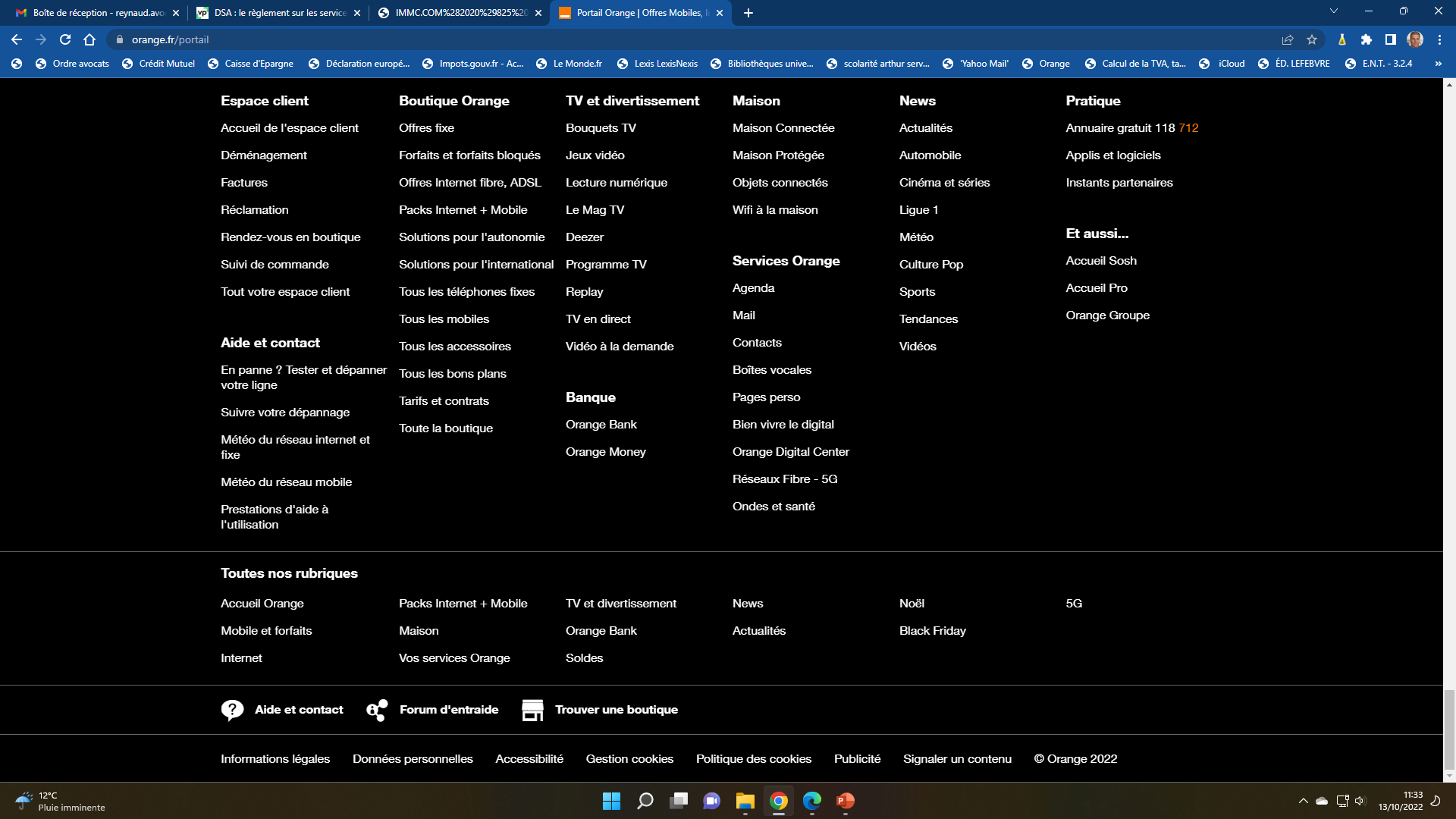 Le nouveau cadre européen DSA et les hébergeurs
Les hébergeurs mettent en place des mécanismes permettant aux tiers de notifier la présence de contenus présumés illicites (article 14 DSA). 
Si un hébergeur décide de retirer des contenus illicites ou d'en rendre l'accès impossible, il est maintenant prévu une obligation d’information de son client (article 15 DSA).
1.2 Second principe : obligation d’identification des créateurs de contenus pour les FAI et les Hébergeurs
Le professionnel qui contribué à la création de contenus doit être identifié par le FAI ou l’hébergeur (traçabilité du professionnel ).
Article 6 III 1 Loi pour la confiance dans l’économie numérique (LCEN)
Obligation de traçabilité des professionnels sur les plateformes (art. 22 DSA)
La conséquence pratique : les mentions légales sur un site web (ex. Orange) 

Un anonymat possible au regard du public pour les sites non professionnels sous réserve de la mention de l’hébergeur (art. 6 III 2 LCEN)
Ex. un blog personnel , l’éditeur peut être anonyme. 

Un décret liste les données identifiantes (nom…) et techniques (connexion, adresse IP…)  par les FAI et hébergeurs .
décret n° 2021-1362 du 20 octobre 2021
La question de la possibilité d’accès à ces données d’identification par les tiers
Comment identifier pour un tiers un responsable d’un acte fautif qui a choisi l’anonymat ? 
Aujourd'hui, l'identité civile du titulaire d'un compte est conservé chez un prestataire intermédiaire (hébergeur, FAI) mais cette information ne peut être communiquée que « pour les besoins des procédures pénales, de la prévention des menaces contre la sécurité publique et de la sauvegarde de la sécurité nationale » (CPCE, art. L. 34-1, II bis, 1°).
Comment requérir la révélation de l'identité du créateur d'un contenu sur internet dans un cadre civil ? 
En cas d’utilisation d’un faux nom sur internet ? 
Le juge civil n’a plus le pouvoir de révéler l'identité des personnes suspectées de contrefaçon de tous droits de propriété intellectuelle, de concurrence déloyale, de parasitisme économique, de dénigrement, de diffamation ou tout autre délit de presse, de même que toute infraction pénale poursuivie au civil.
Une difficulté à gérer…
1.3 Troisième principe : pour la responsabilité   Distinction Editeur / intermédiaires
Responsabilités pénale (délit…) et civile (préjudice …) 

Cette distinction permet de choisir le type de responsabilité applicable.
Il faut distinguer deux régimes :
Pour l’éditeur de contenus :Responsabilité de droit commun
Il est responsable dans les conditions du droit commun 
Pour les intermédiaires techniques et commerciaux  : « Filtre » à responsabilité :
Une responsabilité limitée seulement suite à une notification :
Editeur de contenus ?
Qu’est ce qu’un éditeur de contenus ? 
Il a un rôle actif sur les contenus : 
aide à la rédaction, 
contrôle, 
vérification avant publication, 
Une vérification (modération) a priori (= rôle actif) des contenus diffusés empêche de se prévaloir de la responsabilité des hébergeurs.  
Une responsabilité de droit commun & une absence de filtre… (pénal, diffamation, injure, contrefaçon, parasitisme…)
L’intermédiaire est responsable du contenu seulement s’il est informé dans les règles :
Une responsabilité sur les contenus seulement si l’intermédiaire a été correctement notifié selon les exigences légales à respecter scrupuleusement :
Art 6 I 5° LCEN 
Avant la notification, l’intermédiaire n’est pas responsable
Après la notification, l’intermédiaire devient responsable s’il ne supprime pas très rapidement le contenu litigieux.
Un régime favorable
Les prestataires poursuivis cherchent dès lors systématiquement à s'abriter sous cette protection : 
en l'absence de connaissance de l'illicéité des contenus stockés ; 
ou en cas de connaissance de l'illicéité des contenus stockés suivie d'un prompt retrait.
Voici ce que doit comporter la notification pour rendre responsable l’hébergeur
La loi pour la confiance dans l’économie numérique (LCEN)  prévoit à son article 6-I 5° que la connaissance des faits litigieux est présumée acquise par l’hébergeur lorsque lui sont notifiés les différents éléments suivants :
la date de notification ;
les éléments permettant l’identification du notifiant ;
les éléments d’identification du destinataire de la notification ;
la description des faits litigieux et leur location précise ;
les motifs pour lesquels les contenus doivent être retirés comprenant la mention des dispositions légales et des justifications de fait ;
la copie de la correspondance adressée à l’auteur ou à l’éditeur des informations ou activités litigieuses demandant leur interruption, leur retrait ou leur modification, ou la justification de ce que l’auteur ou l’éditeur n’a pu être contacté.

La Jurisprudence exige le respect de l’ensemble de ces mentions pour rendre un intermédiaire responsable.
L’actualité de la distinction Editeur / intermédiaire
Favorable aux GAFA, cette distinction est aujourd’hui très discutée. 
pour aller plus loin : https://www.lesechos.fr/tech-medias/hightech/regulation-du-numerique-leurope-montre-les-dents-face-au-gafa-1273944


Mais le règlement européen DSA maintient le principe de l’exemption de responsabilité (art. 3 à 5)
En pratique, à qui ce régime favorable est applicable ?
A l’origine pour les FAI (ex. SFR, Orange…) et pour les hébergeurs « techniques » (OVH, IBM…), 
Très rapidement ce régime a été étendu aux intermédiaires « commerciaux » (les GAFAM) (ex. GOOGLE,…).
Il est maintenu sauf exceptions : 
Renforcement de la responsabilité des plateformes de partage de vidéos sur le terrain du droit d’auteur
Le renforcement des obligations des plateformes en ligne résultant de la loi dite séparatisme en vue de lutter contre les contenus haineux.
Exemple : OVH enjoint de rendre inaccessible un site espagnol proposant la GPA à des Français
Non respect de la loi française sur la GPA sur un site web
OVH est l’hébergeur du site illégal, 
Il reçoit une notification dans les règles de la LCEN,
Il ne réagit pas,
Il est responsable et se voit dans l’obligation de bloquer le site illégal par la justice française,
Pour aller plus : consulter l’actualité et le jugement du jugement du TGI de Versailles 26 février 2019.
Le problème de la chasse aux contenus similaires
Un hébergeur tel que Facebook peut se voir enjoindre par une juridiction d'un État membre de supprimer non seulement un contenu illicite publié par un utilisateur sur le réseau social sur la base d’une adresse précise (URL) mais également les contenus identiques ou simplement équivalents.
Mais il faut tenir compte de l’absence d’obligation générale de surveillance des intermédiaires techniques 
Dans ce dernier cas, la suppression du contenu ne peut être imposée à l'hébergeur que dans la mesure où la surveillance et la recherche qu'elle requiert sont limitées aux informations contenant les éléments spécifiés dans l'injonction et où leur contenu de nature équivalente n'oblige pas l'hébergeur à procéder à une appréciation autonome, ce dernier pouvant, ainsi, recourir à des techniques et à des moyens de recherche automatisés.
Difficulté pratique de tracer la « frontière » pour ce type de contenu
Voir CJUE, 3e ch., 3 oct. 2019, aff. C-18/18, Eva Glawischnig-Piesczek c/ Facebook Ireland Limited . –
Le cas des plateformes de mise en relation commerciale
EBay et sites d’enchères :
Hébergeur 
mais aussi courtier responsable des contrefaçons du fait de son fonctionnement et de son implication dans la vente aux tiers. 
http://www.reynaud-avocat.com/2012/09/29/ebay-responsable-des-contrefa%C3%A7ons-vendues-sur-sa-plateforme/
Alibaba : éditeur ou hébergeur ? Des revirements judiciaires 
https://www.legalis.net/actualite/alibaba-com-editeur-et-donc-responsable-du-contenu/ 
https://www.legalis.net/actualite/alibaba-com-hebergeur-et-non-editeur/
Cdiscount : hébergeur en cas de vente de sacs contrefaits sur sa marketplace
https://www.legalis.net/actualite/contrefacon-de-sacs-eastpak-cdiscount-a-le-statut-dhebergeur/
« La société demanderesse (East Pak) ne produit aucun élément de nature à démontrer l’existence d’un rôle actif impliquant des choix éditoriaux de la part de Cdiscount et plus largement la connaissance ou le contrôle des contenus litigieux. Au contraire, les fonctionnalités précitées apparaissent constituer des opérations techniques qui participent de l’essence du prestataire d’hébergement, lesquelles n’induisent en rien une sélection des contenus mis en ligne et sont justifiées par la seule nécessité, encore en cohérence avec la fonction de prestataire technique, de rationaliser l’organisation du service et d’en faciliter l’accès à l’utilisateur sans pour autant lui commander un quelconque choix quant au contenu qu’il entend mettre en ligne. ». 
Le site ayant immédiatement retiré les annonces litigieuses suite aux mises en demeure, sa responsabilité ne pouvait pas être engagée pour n’avoir pas retiré ou rendu impossible l’accès aux contenus en cause.
Contrefaçon de dessins : sans alerte de l’hébergeur, pas de responsabilité
Actu source :  https://www.legalis.net/actualite/contrefacon-de-dessins-sans-alerte-de-lhebergeur-pas-de-responsabilite/ 
Par un jugement du 15 septembre 2022, le tribunal judiciaire de Marseille a refusé de mettre en œuvre la responsabilité d’une plateforme qui avait hébergé un photomontage contrefaisant deux logos déposés à l’Inpi en tant que dessins : l’auteur aurait dû alerter la plateforme du contenu illicite hébergé avant de procéder à la saisie-contrefaçon.
La société Art Majeur propose un service de plateforme de publication d’images dont elle ne contrôle pas le contenu. Un artiste amateur y avait publié un photomontage réalisé en mêlant son portrait, des drapeaux américains et deux logos protégés en tant que dessins, déposés à l’Inpi. Une saisie-contrefaçon a été pratiquée par l’ayant-droit mais ce dernier n’a pas alerté la plateforme qu’il s’agissait d’une copie, avant d’effectuer cette opération. Dès lors, la société Art Majeur, en qualité d’hébergeur, n’encourt aucune responsabilité civile du fait de la publication sur sa plateforme du photomontage contenant un logo contrefait. Il aurait dû adresser un message ou un courrier recommandé contenant tous les éléments prévus par l’article 6 I.5 de la loi du 21 juin 2004 à la société Art Majeur dont les coordonnées figuraient dans les mentions légales du site.
Le cas des fournisseurs de liens hypertextes
La rédaction des liens : 
Légalité d’un lien vers la page d’accueil du site, sauf si le contenu du site visé est clairement illicite (ex. pédophilie, contrefaçon etc.…)
Un lien vers un contenu diffusé légalement est en principe légal. 
Attention à ne pas réaliser d’opération illégale à travers les liens 
En matière de droit d’auteur, un lien vers un contenu contrefaisant entraine la responsabilité de son rédacteur ?
Oui, si le rédacteur est un professionnel (but lucratif)
Avec la preuve de sa mauvaise foi si le rédacteur est un non professionnel 
pour aller plus loin
Le stockage des liens : moteur de recherche – référencement naturel
La majorité de la jurisprudence applique le régime des hébergeurs aux moteurs (Google…). 
Pas de contrôle à priori
Pas de responsabilité à priori des moteurs 
Retrait des contenus préjudiciables sur la base de notification
Le cas des fournisseurs de liens commerciaux (référencement payant)
Google Ads est-il responsable si j’enregistre en tant que mot clef la marque de mon concurrent ? 
Le filtre à responsabilité de l’hébergeur appliqué à Google et à son service« Adwords (Google ADS », 
 pourvu que Google demeure passif vis-à-vis des données qui sont stockées, 
Arrêt de la CJUE du 23 mars 2010 qui avait considéré ce régime dérogatoire applicable à  dès lors que l’activité revêtait un caractère purement technique, automatique et passif, et donc une absence de contrôle sur les contenus stockés ou diffusés. 
Responsabilité de l’entreprise qui achète comme mot clef le nom de son concurrent ou d’un tiers ? Tout dépend de la rédaction de l’annonce.
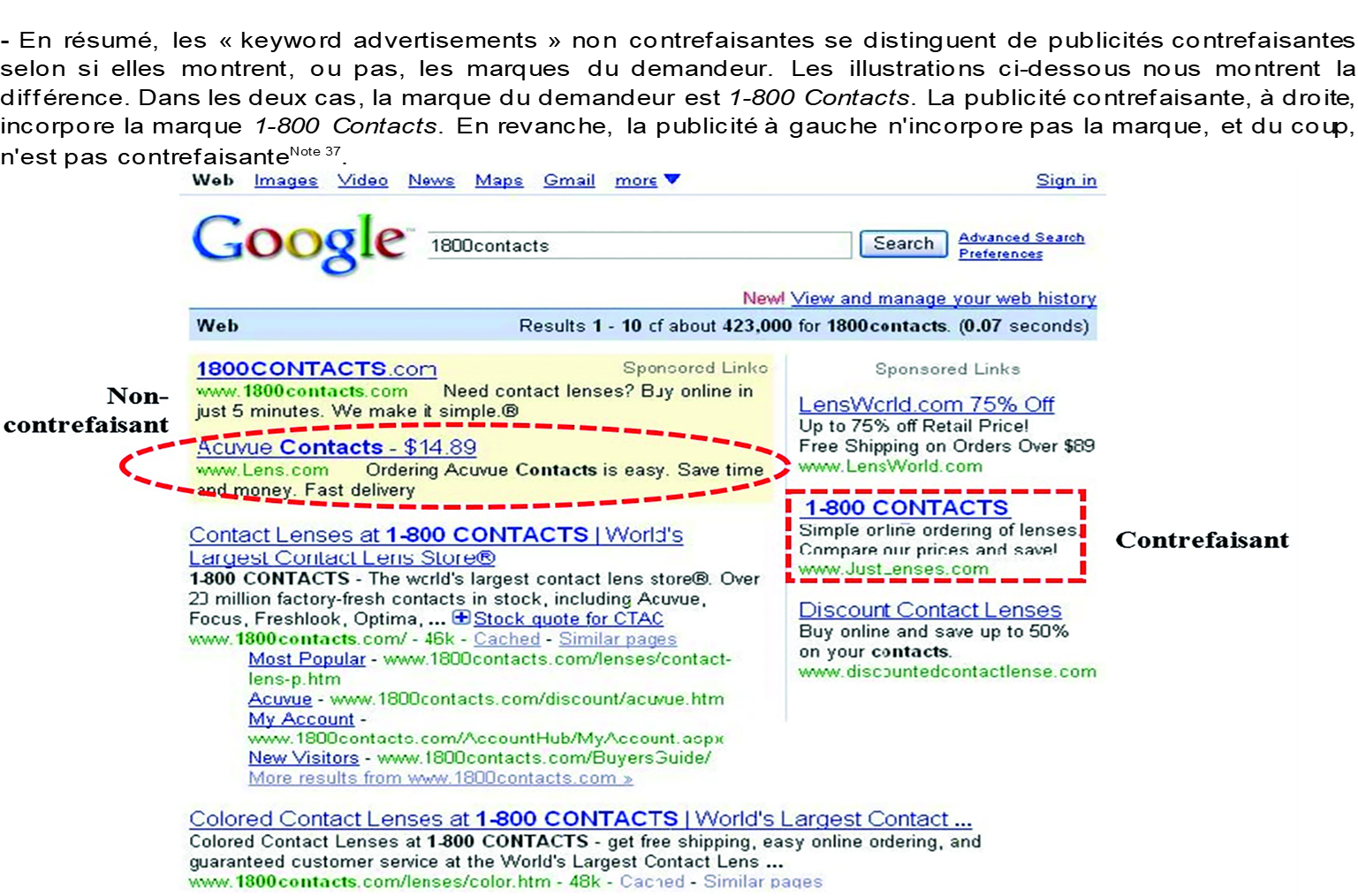 Gestionnaires de forum de discussion
En principe assimilable à un hébergeur, sauf s’il agit activement sur le contenu : 
Quid du forum modéré a priori ?... Il peut perdre la qualification d’hébergeur. 
D’où l’intérêt de préférer une modération a posteriori ….
Une réglementation qui va évoluer en 2024
Le règlement européen DSA (pour Digital Services Act) rend plus difficile la qualification d’hébergeur pour les plateformes en ligne dans le cadre du BtoC (art.5.3) 
Il a été définitivement voté par le Parlement européen le 5 juillet 2022. 
Il entrera en application en 2024,sauf pour les très grandes plateformes en ligne et les très grands moteurs de recherche qui seront concernés plus tôt.
Pour aller plus loin :
II. La e-réputation
Que faire en cas de diffusion par un tiers de contenus portant préjudice à son activité ? 
Pour un résumé en 9 questions (autre présentation du cours)
https://www.reynaud-avocat.com/e-réputation/
11/16/2023
29
a. Le recours au droit hors contentieux judiciaire
►Face à un contenu préjudiciable, il peut être efficace de demander  sa suppression 

- Dans de nombreuses situations les textes sont retirés d’eux-mêmes (50%?)
- Une simple notification apparait comme suffisante;

►Attention ! il convient de bien analyser au préalable l’opportunité d’une demande de suppression .

►Cette demande de suppression peut être directement contreproductive pour l’entreprise : 
-   « Buzz »  autour du contenu préjudiciable; 
Amélioration de son référencement naturel;
Dissémination du contenu sur le réseau;
-    Mauvaise image d’une intervention de l’avocat « censeur »  opposé à la liberté d’expression des internautes; etc.…
11/16/2023
30
[Speaker Notes: Attaques contre Lesarnaques.com : diffamation mais pas dénigrement

Insinuer que Lesarnaques.com est une « société frauduleuse » qui a déjà commis des agissements illicites constitue un propos diffamatoire. Dans son ordonnance de référé du 23 septembre 2015, le TGI de Paris a donc annulé l’assignation… (...)
http://www.legalis.net/spip.php?page=breves-article&id_article=4735]
La demande de suppression de contenu
A qui l’adresser ? A l’auteur du contenu ? A l’hébergeur du service entendu au sens large ?
A l’auteur du contenu - première difficulté : l’identification de l’auteur 
Un auteur non professionnel peut rester anonyme sur la toile;
Il est possible de demander à l’éditeur du service de lever l’anonymat de l’auteur, mais uniquement dans un cadre pénal
La réquisition de données personnelles est désormais interdite par principe et autorisée par exception (décret n° 2021-1362 du 20 octobre 2021 & article L. 34-1 du Code des postes et des communications électroniques (CPCE).
Dans certaines hypothèses, les mentions légales sur le site suffisent à l’identification de l’auteur, ou encore l’identification par le nom de domaine et les WHOIS;
11/16/2023
31
Demande de suppression à l’hébergeur du service
Des mentions à inclure dans la demande de suppression   (Article 6.5 de la Loi pour la Confiance dans l’économie numérique ) : 

la date de la notification ;
si le notifiant est une personne physique : ses nom, prénoms, profession, domicile, nationalité, date et lieu de naissance ; si le requérant est une personne morale : sa forme, sa dénomination, son siège social et l'organe qui la représente légalement ;
les nom et domicile du destinataire ou, s'il s'agit d'une personne morale, sa dénomination et son siège social ;
la description des faits litigieux et leur localisation précise ;
les motifs pour lesquels le contenu doit être retiré, comprenant la mention des dispositions légales et des justifications de faits ;
la copie de la correspondance adressée à l'auteur ou à l'éditeur des informations ou activités litigieuses demandant leur interruption, leur retrait ou leur modification, ou la justification de ce que l'auteur ou l'éditeur n'a pu être contacté.
11/16/2023
32
Les fondements juridiques à utiliser dans la demande de suppression :
►La diffamation : « l'allégation ou l'imputation d'un fait qui portent atteinte à l'honneur ou à la considération de la personne à laquelle le fait est imputé ».  (art. 29 Loi du 29 juillet 1881 sur la liberté de la presse)

►L’injure : si aucun fait n’est allégué (art. 29 Loi du 29 juillet 1881 sur la liberté de la presse)

►Le dénigrement de produits et de services de l’entreprise sur le fondement de l’article 1382 du Code civil.


►L’article 38 de la Loi 78-17 du 6 janvier 1978 dite loi informatique et libertés ;
Toute personne physique présentant des motifs légitimes peut demander la suppression de données la concernant diffusées sur internet.
Actualité de la CNIL (5 avril 2011)
Un exemple de lettre à adresser sur le site de la CNIL.
11/16/2023
33
Liberté d’expression contre dénigrement
Même en l'absence d'une situation de concurrence directe et effective entre les personnes concernées, la divulgation, par l'une, d'une information de nature à jeter le discrédit sur un produit commercialisé par l'autre peut constituer un acte de dénigrement. 

Mais, lorsque l'information en cause se rapporte  :
à un sujet d'intérêt général (première condition) (par exemple la santé des nourrissons…)
et repose sur une base factuelle suffisante (deuxième condition),
sous réserve qu'elle soit exprimée avec une certaine mesure (troisième condition).

Cette divulgation relève du droit à la liberté d'expression, qui inclut le droit de libre critique, et n’est pas alors fautive,

Cour de cassation, (1re ch civ.), 11 juillet 2018, Santé Port Royal c/ Laboratoire Crinex
[Speaker Notes: La liberté d’expression peut faire obstacle à une condamnation pour dénigrement Le 19/02/2019 La divulgation d'une information de nature à jeter le discrédit sur un produit n’est pas constitutive d’un dénigrement si l'information, exprimée avec mesure, revêt un intérêt général et repose sur une base factuelle suffisante. Même en l'absence d'une situation de concurrence directe et effective entre les personnes concernées, la divulgation, par l'une, d'une information de nature à jeter le discrédit sur un produit commercialisé par l'autre constitue un acte de dénigrement, vient de préciser la Cour de cassation, à moins que l'information en cause ne se rapporte à un sujet d'intérêt général et repose sur une base factuelle suffisante, et sous réserve qu'elle soit exprimée avec une certaine mesure. Elle a en conséquence jugé que la divulgation par l’agent commercial d’une société à la clientèle d’une société concurrente d'une poursuite en contrefaçon de cette dernière par la première société constituait un dénigrement fautif au motif que, l’action en contrefaçon n’ayant donné lieu à aucune décision de justice, la divulgation était dépourvue de base factuelle suffisante en ce qu’elle ne reposait que sur le seul acte de poursuite engagé par le titulaire des droits. A noter : 1. Evolution de jurisprudence. Jusqu’à présent, la chambre commerciale considérait qu’était constitutif d’un dénigrement la divulgation d’une information de nature à jeter le discrédit sur un concurrent, peu important qu’elle soit exacte (Cass. com. 24-9-2013 n° 12-19.790 FS-PB : RJDA 12/13 n° 1060). Tel était le cas de la dénonciation à la clientèle de ce dernier d’une action en justice engagée à son encontre ou en passe de l’être et n’ayant pas donné lieu à une décision de justice (notamment, Cass. com. 12-5-2004 n° 02-16.623 FS-PBI, n° 02-19.199 FS-PB : RJDA 11/04 n° 1279 ; Cass. com. 20-9-2016 n° 15-10.939 F-D : D. 2017 p. 1627 obs. J. Lapousterle). Il résultait que cette jurisprudence, également appliquée par la première chambre civile (Cass. 1 civ. 19-6-2013 n° 12-18.623 F-D : Propr. ind. janvier 2014 comm. n° 9 note J. Larrieu), qu’une telle divulgation était par principe dénigrante. L’an dernier, dans un litige opposant un laboratoire pharmaceutique et une agence de presse, la première chambre civile de la Cour de cassation a nuancé sa jurisprudence en faisant référence à l’article 10 de la Convention européenne des droits de l’Homme qui garantit la liberté d'expression (Cass. 1 civ. 11-7-2018 n° 17-21.457 FS-PB : RJDA 10/18 n° 783). Elle a rappelé la condamnation de principe du dénigrement : même en l'absence d'une situation de concurrence directe et effective entre les personnes concernées, la divulgation, par l'une, d'une information de nature à jeter le discrédit sur un produit commercialisé par l'autre peut constituer un acte de dénigrement. Mais, a-te e UTILISATION DES COOKIES En poursuivant votre navigation sur ce site, vous acceptez l’utilisation de Cookies ou autres traceurs pour vous proposer une navigation personnalisée, des publicités ciblées adaptées à vos centres d’intérêts et la réalisation de statistiques de visites.Pour en savoir plus et paramétrer vos cookies,cliquez ici Ok, j'accepte tout 19/02/2019 La liberté d’expression peut faire obstacle à une condamnation pour dénigrement - Éditions Francis Lefebvre https://www.efl.fr/actualites/affaires/concurrence/details.html?ref=UI-42952611-18f5-4db2-bcdf-1c3efaa7d7ee&eflNetwaveEmail=reynaud.avocat… 2/2 Toutes les actualités elle ajouté, lorsque l'information en cause se rapporte à un sujet d'intérêt général (première condition) et repose sur une base factuelle suffisante (deuxième condition), cette divulgation relève du droit à la liberté d'expression, qui inclut le droit de libre critique, et n’est pas alors fautive, sous réserve qu'elle soit exprimée avec une certaine mesure (troisième condition). En matière de dénigrement, ces deux chambres de la Haute Juridiction contrôlent donc désormais la proportionnalité de l’atteinte à la liberté d’expression. 2. La divulgation de la décision de justice rendue dans le cadre d’une action en contrefaçon n’est pas en soi fautive mais elle est susceptible d’être considérée comme un acte de dénigrement. Tel est le cas, a jugé la chambre commerciale de la Cour de cassation, lorsque la partie qui a obtenu gain de cause dans l’instance a publié la décision sur son site internet en ajoutant le nom de la marque sous laquelle le contrefacteur commercialisait ses produits, ce qui augmentait les effets de la publicité donnée à cette décision au-delà des limites résultant des termes mêmes de son dispositif (Cass. com. 18-10-2017 n° 15-27.136 F-PB : BRDA 23/17 inf. 18). A notre avis, cette solution n’est pas remise en cause. Pour en savoir plus sur cette question : voir Mémento Droit commercial n 8049 et 8055 Cass. com. 9-1-2019 n° 17-18.350 FS-PB © Editions Francis Lefebvre - La Quotidienne]
Comment effacer des informations sur un moteur de recherche ?
Première étape : contacter le webmaster du site pour demander la suppression du contenu

Seconde étape : faire disparaitre les informations des caches des moteurs de recherche 

● attendre 2 à 3 semaines la mise à jour du moteur ?
● utiliser les procédures de désindexation des moteurs de recherche
Ex. Pour Google
11/16/2023
35
b. Les procédures judiciaires…
Il faut mettre en parallèle la lourdeur  et la durée d’un contentieux judiciaire avec l’extrême volatilité du réseau et la facilité pour créer un contenu préjudiciable;

Une véritable course d’obstacles pour mener à bien la procédure :

Quant aux preuves; 
A l’identification de l’auteur des propos;
Aux délais;
A la complexité du droit de la presse;
11/16/2023
36
Un saut d’obstacles pour mener à bien la procédure judiciaire
1. Question de preuve : 
 
Il faut faire un constat d’huissier pour avoir une preuve du contenu. Une simple copie écran ne suffit pas.

Il faut donner les bonnes indications à l’huissier – localiser certains contenus avec  des architectures complexes n’est pas forcément évident…

2. Question d’identification :

Il faut souvent au préalable obtenir une injonction du juge pour que l’hébergeur du service donne des informations identifiant l’auteur au civil

Au pénal, cette tache est laissée aux magistrats, mais on perd la maîtrise des délais…
11/16/2023
37
La procédure judiciaire : un saut d’obstacles (suites)
3. Un droit de la presse très complexe et mouvant…

Le choix entre la diffamation, l’injure, la diffamation est fondamental pour des questions de procédure;

La procédure en matière de diffamation est très complexe pour favoriser la liberté de la presse;

De nombreuses dispositions du droit de la presse génèrent des incertitudes lorsqu’elles sont appliquées à l’internet et non plus à la presse traditionnelle;

Des magistrats qui protègent la liberté d’expression avant tout, surtout si l’auteur est un simple internaute; 

par contre la critique préjudiciable entre concurrents sera beaucoup plus facile à faire sanctionner.
11/16/2023
38
La prise en compte des délais dans les procédures judiciaires
La diffamation et l’injure sont prescrites par 3 mois à compter de la publication du contenu.

Un procès classique au civil dure rarement moins d’un an.

L’utilisation du référé peut s’avérer utile mais ici aussi on prend un risque si le juge estime qu’il n’y a pas lieu à référé.
11/16/2023
39
Pour conclure sur cette partie
Le droit pour maîtriser l’e-réputation de l’entreprise  ?

Un outil à prendre en compte parmi d’autres, 

surtout hors procès, 

mais à manipuler avec précaution.
11/16/2023
40
Des questions ?Fin M4
reynaud.avocat@gmail.com
41